大阪府地球温暖化対策実行計画の進捗状況について(気候変動対策部会報告案)
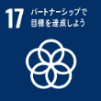 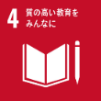 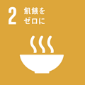 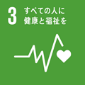 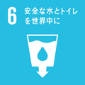 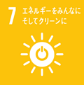 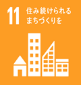 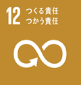 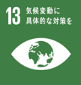 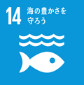 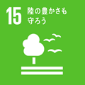 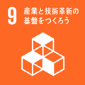 （１）温室効果ガス排出量の推移
資料1-1
○府域における2021年度の温室効果ガス排出量は4,258万トン（二酸化炭素換算）、前年度比2.7%減少
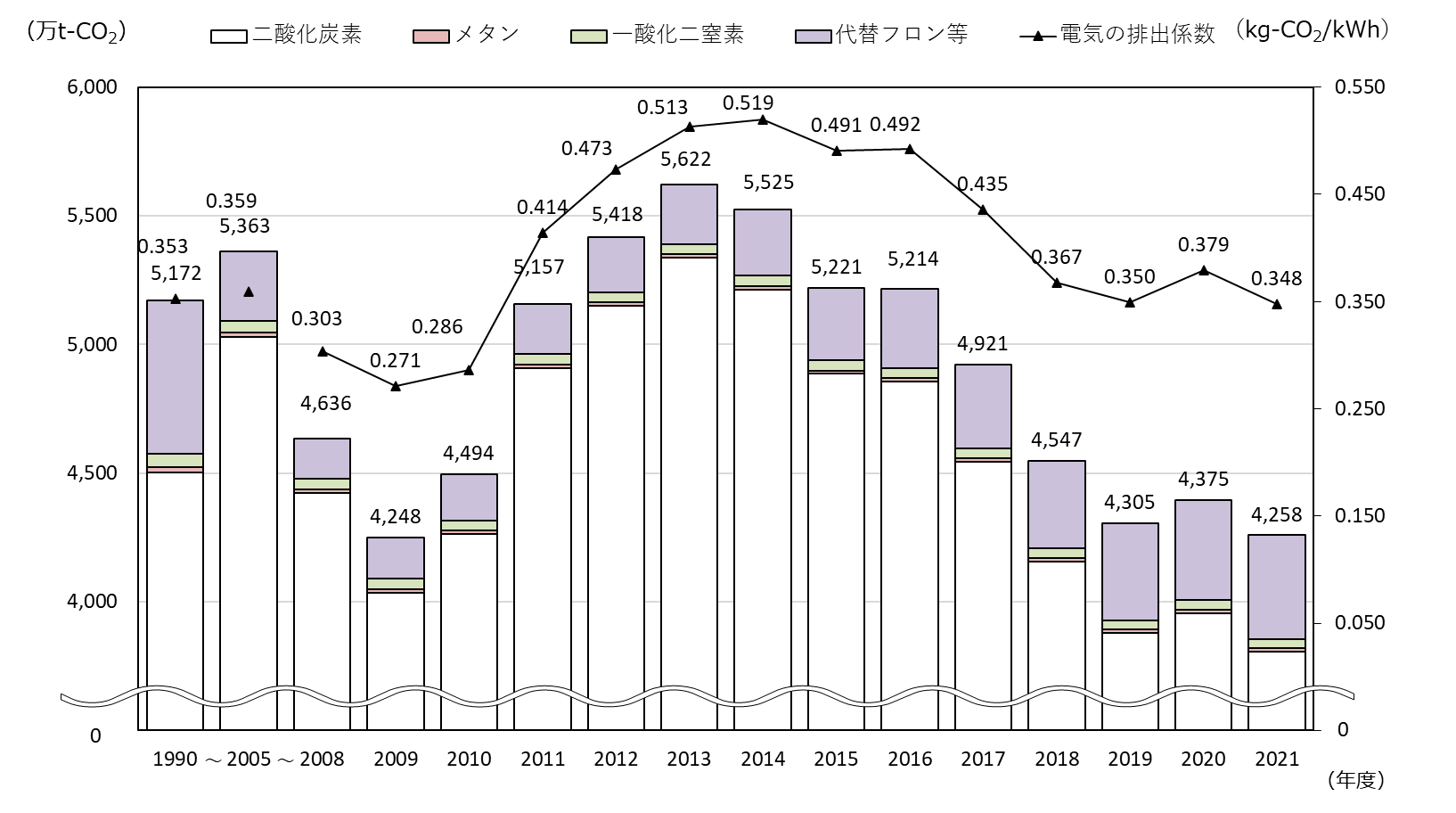 大阪府域における温室効果ガス排出量と電気の排出係数の推移
※電気の排出係数とは、使用電力量１kWh 当たりの二酸化炭素排出量を表す係数。発電時の電源構成（火力発電や再生可能エネルギー等による発電のバランス）により変動し、火力発電の割合が減少すると係数は小さくなる。

※2005～2007年度の電気の排出係数については、一般電気事業者等（現行制度における小売電気事業者）に対して大阪府が行った調査等により府内基礎排出係数を推計し、2008年度以降は同様の調査等により府内調整後排出係数を推計した。
1
大阪府地球温暖化対策実行計画の進捗状況について(気候変動対策部会報告案)
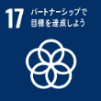 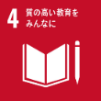 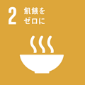 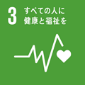 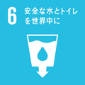 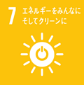 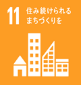 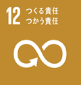 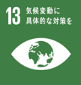 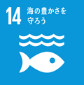 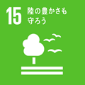 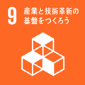 （２）実行計画の進捗状況
・実行計画の目標：2030年度の府域の温室効果ガス排出量を2013年度比で40%削減
○温室効果ガス排出量は、計画の基準年度である2013年度から24.3％減少、前年度から2.7%減少している。
　 前年度から減少した主な要因としては、電気の排出係数の減少が挙げられる。

○エネルギー消費量は、前年度と比べ1.6％増加したが、長期的に見て減少傾向にある。
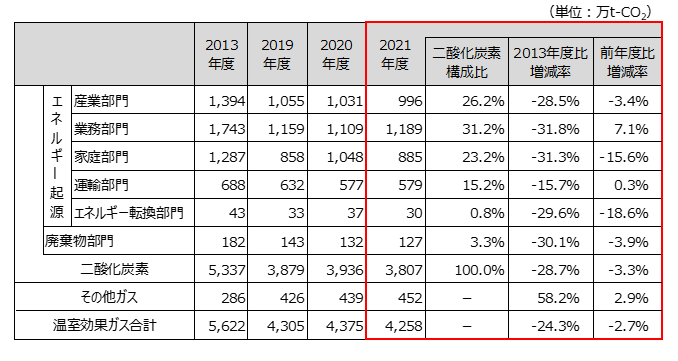 エネルギー消費量の推移
大阪府域における温室効果ガス排出量
※ここでのエネルギー消費量は、自然から直接得られる石油、
　　石炭、天然ガスなどを変換や加工して得られる電気、ガソリン、
　　都市ガスなどのエネルギーの消費量を示している。
2
大阪府地球温暖化対策実行計画の進捗状況について(気候変動対策部会報告案)
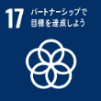 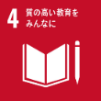 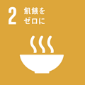 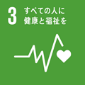 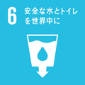 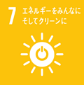 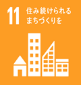 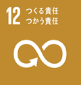 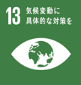 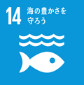 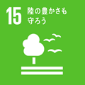 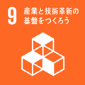 （３）管理指標・取組指標
※1大阪府地球温暖化実行計画（区域施策編）においては割合（歩合）で表示
※2大阪府循環型社会推進計画における2025年度目標値（一般廃棄物のみ）
【参考】大阪府地球温暖化対策実行計画（区域施策編）の取組項目
3
大阪府地球温暖化対策実行計画の進捗状況について(気候変動対策部会報告案)
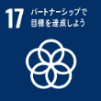 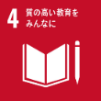 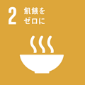 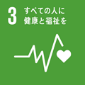 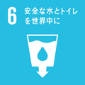 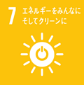 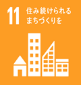 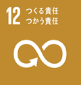 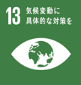 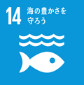 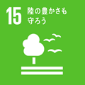 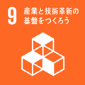 （４）実行計画の進捗状況（主な取組み）
〇実行計画に掲げた2030年に向けて取り組む項目のうち、「◇：実施予定、▽今後検討予定」とした項目及び「○：実施中」のうち、取組みを拡充する項目の進捗状況と、これからの取組みについて整理
進捗状況の記号　○：実施中（予算措置or制度対応済み）　　　　
　　　　　　　　　　　◇：実施予定　　▽：今後検討予定（未着手）
計画時の記号　○：実施中　　　　　 ◇：実施予定
　　　　　　　　　　▽：今後検討予定　ー：計画未記載
①　あらゆる主体の意識改革・行動喚起
②　事業者における脱炭素化に向けた取組促進
4
大阪府地球温暖化対策実行計画の進捗状況について(気候変動対策部会報告案)
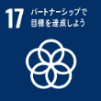 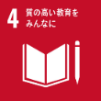 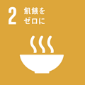 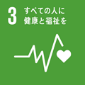 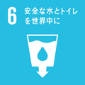 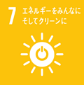 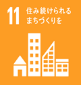 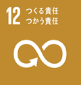 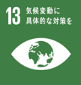 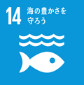 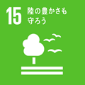 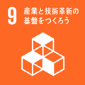 （４）実行計画の進捗状況（主な取組み）
計画時の記号　○：実施中　　　　 　◇：実施予定
　　　　　　　　　　▽：今後検討予定　ー：計画未記載
進捗状況の記号　○：実施中（予算措置or制度対応済み）　　　　
　　　　　　　　　　　◇：実施予定　　▽：今後検討予定（未着手）
③　CO2排出の少ないエネルギーの利用促進
④　輸送・移動における脱炭素化に向けた取組促進
5
大阪府地球温暖化対策実行計画の進捗状況について(気候変動対策部会報告案)
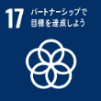 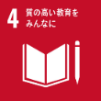 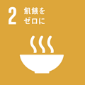 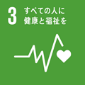 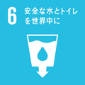 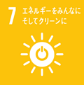 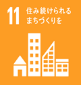 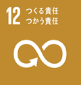 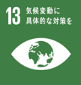 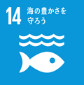 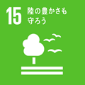 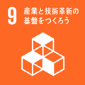 （４）実行計画の進捗状況（主な取組み）
計画時の記号　○：実施中　　　　 　◇：実施予定
　　　　　　　　　　▽：今後検討予定　ー：計画未記載
進捗状況の記号　○：実施中（予算措置or制度対応済み）　　　　
　　　　　　　　　　　◇：実施予定　　▽：今後検討予定（未着手）
⑤　資源循環の促進
⑥　森林吸収・緑化等の推進
⑦　気候変動適応の推進等
6
大阪府地球温暖化対策実行計画の進捗状況について(気候変動対策部会報告案)
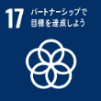 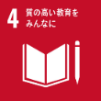 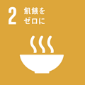 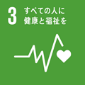 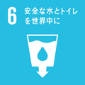 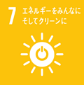 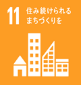 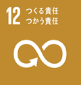 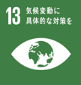 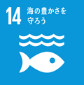 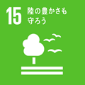 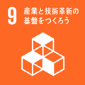 気候変動対策部会における点検・評価結果（案）
「大阪府地球温暖化対策実行計画（区域施策編）」（以下「実行計画」）の進捗状況及び今後の推進方針としては、
・温室効果ガス排出量は前年度と比べ減少している。主な原因としては電気の排出係数の減少が挙げられる。
・エネルギー消費量は前年度から増加しているが、長期的に見て減少傾向にある。
・2030年度の削減目標の達成に向けては、 CO2排出の少ないエネルギーの導入促進により排出係数の減少を図るとともに、排出係数の増減に影響されないよう、さらなる省エネを促進することで、エネルギー消費量を着実に減少していくことが重要である。
・そのため、昨年度に設置したおおさかカーボンニュートラル推進本部で協議した取組みなど、実行計画に掲げる各種施策を推進していく。
・「適応」に関する取組みを今後も充実させることが重要である。
ことを確認。
7